Action Plan Evidences
OUTFLOW - AFTER
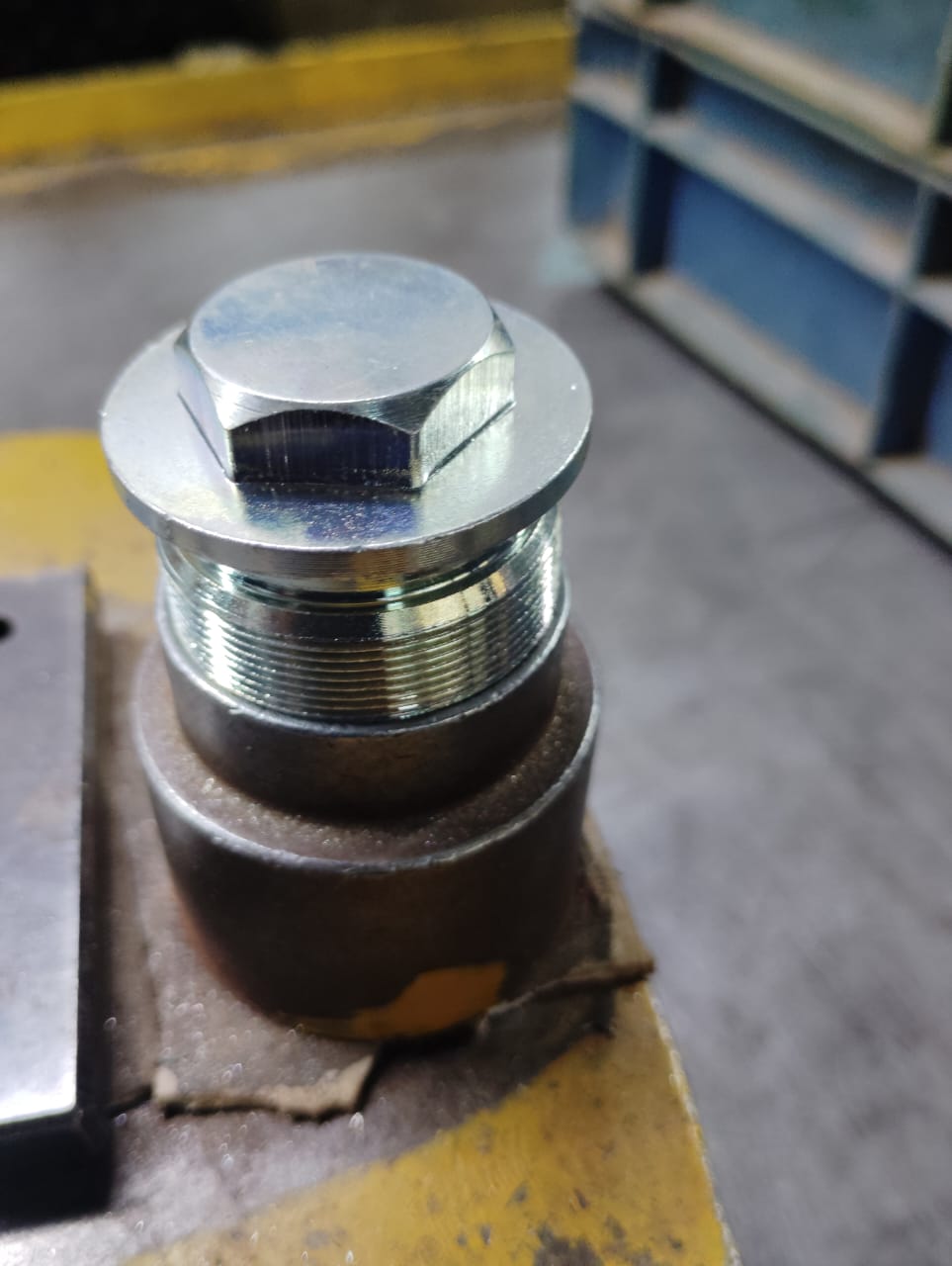 Part checked with mating part after plating. Sampling Size increased to 50%. And if any part found not ok then 100% Lot inspection will be done